相談のみOK！
就職活動実績になります
交通誘導警備員
合同面接・相談会
日時 ： 令和７年６月１３日（金）

時間 ： １４：００～１６：３０
　　　　　　　　　事前予約制
場所 ： ハローワーク戸塚　
　　　　　　　　　別棟会議室
面接 ： 履歴書（写真貼付）を
　　　   持参してください
　　　　　　（時間　約３０分）
経験
　学歴
資格不問
１日４時間
週１日からＯＫ！
生涯現役の
勤務が可能
参加企業
◆ 株式会社　エンブリッジ警備保障

◆ 株式会社　ゼンコー　横浜支社

◆ 株式会社　第一警備　横浜
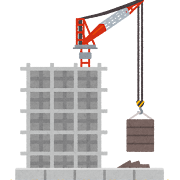 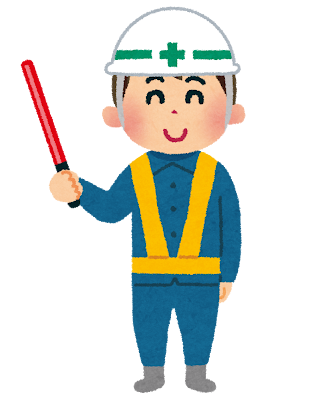 ※キャンセルの場合は早めに　　　ご連絡ください
申込み：ハローワーク戸塚　
　　　　　職業相談第一部門
☎０４５－８６４－８６０９　  ４１＃
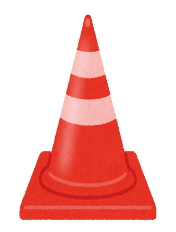 交通誘導警備　求人一覧
＊求人票の詳細は求人番号から、ご確認ください＊
就業場所：戸塚区、栄区
・シニアの方も歓迎（85歳以上の方も歓迎）	 ・入社奨励金制度あり、日払い制度あり
・資格取得費用全額会社負担		・その他入寮制度、バイク貸与、携帯貸与など
就業場所：横浜市
・戸建て住宅の建築に伴う交通誘導警備のお仕事です
・静かな住宅街でのお仕事ですからご高齢の方も活躍できます　・60歳以上の方の応募歓迎　
・資格取得費用は当社負担　	・ 週１日からの勤務歓迎
就業場所：戸塚区
・日勤のみ／夜勤のみ就労可　　・携帯（電話番号）無い方　就労可
・緊急連絡先無い方　就労可　　・保証人不要　　・日払い、週払い可